Marketing of cities
PV240Leonard Walletzký, 2021
The environment of the city
Why does city need marketing?
Main motivation for city marketing
Examples of city branding
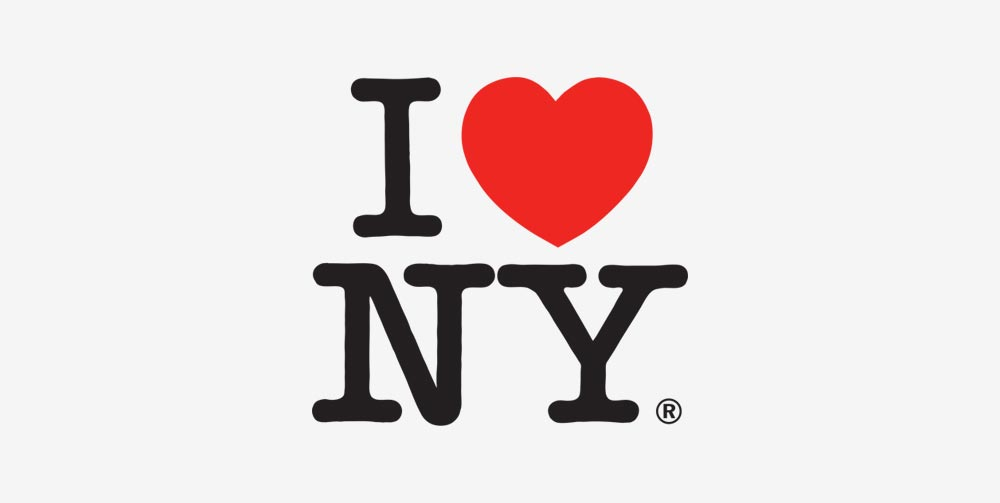 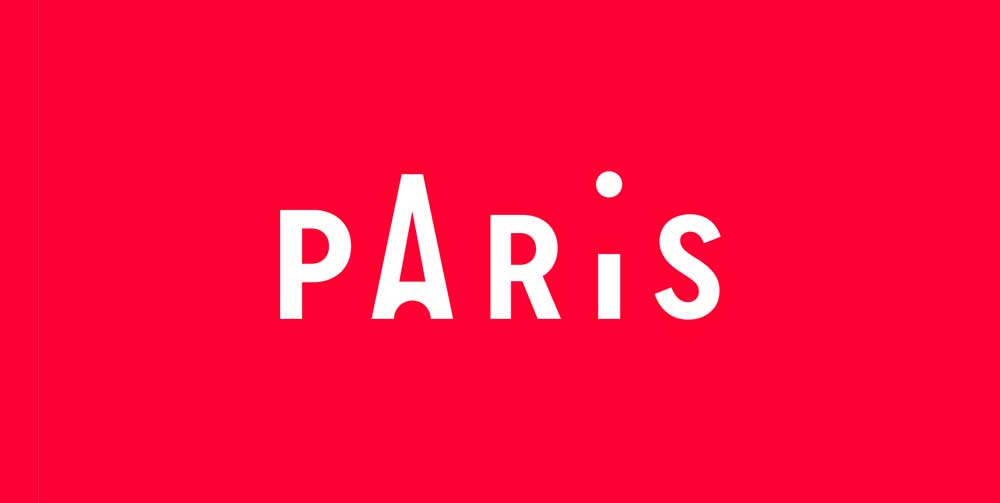 https://www.youtube.com/Vienna
Branding videos
Differences between company and city marketing
Marketing mix – can we use the same
7C Marketing mix – Compass modell
Compass anlaysis of Customers
Needs
Wants
Security
Education
Compass analysis of Circumstances
National
Weather
Social and cultural
Economics
How to analyze the municipality marketing
How to verify the recommendation?
What should your recomendation look like?
Conclusion